Chapter 10
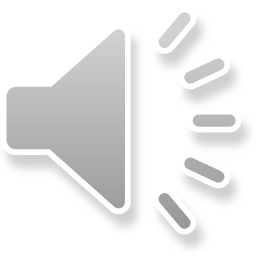 Human Capital and the Labor Market
A. Labor Market Trends
1. Changes in the workforce
More women; 1960: 33%, 2010: 47%
More minority groups
More older ppl
Fewer younger ppl
2. Changes in the workplace (since 1950)
a. Shift: manufacturing-->service jobs (innovation)
b. Income produced with fewer workers
Workers are 4X more productive because they have better educ & training
Better tech (ppl work w/robots & computers)
3. More outsourcing (using outside contractors)
4. Globalization: ppl & products are more interconnected (can cause job loss)
5. Offshoring
companies are moving operations to facilities outside of US 
foreign competition depresses wages because companies are offshoring to other countries with lower wages
Labor Force
Includes
Excludes
People over 16 who have jobs or are actively looking for work
People who are not paid, active duty military and prison inmates
B. Determining Earnings: supply & demand
1. Skill levels
Unskilled (farmworker)
Semiskilled (cashier)
Skilled (police officer)
Professional (doctors)
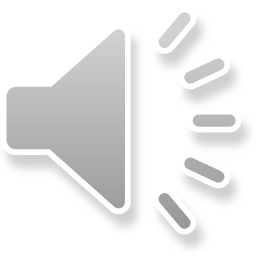 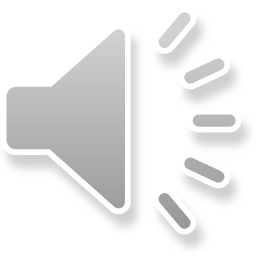 2. Other factors
a. Min wage
b. Working conditions
c. Location/cost of living
d. Rising cost of benefits (lower wages)
e. Foreign competition
3. The Wage GapWomen often lose experience and opportunity by leaving the workforce to take care of family
4. Affirmative ActionThe goal of affirm action is to increase the presence of historically underrepresented groups
C. How to Increase your Human Capital
1. Figure out what you like & are good at
2. Get qualified (more educhigher wages)
3. Get work exp: take entry level positions (low pay, but valuable work exp)
4. Incr productivity: commission, bonuses
5. Build a profess network: join profess orgs, volunteering, etc.more friends & colleagues
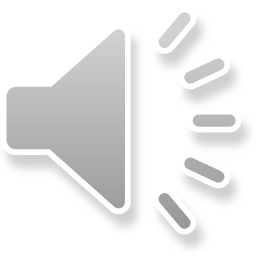 D. Unions
1. promote better pay & working conditions
2.inform workers of rights
3.help workers imp skills
4. Bread & butter unions: focus on econ issues that affect daily lives